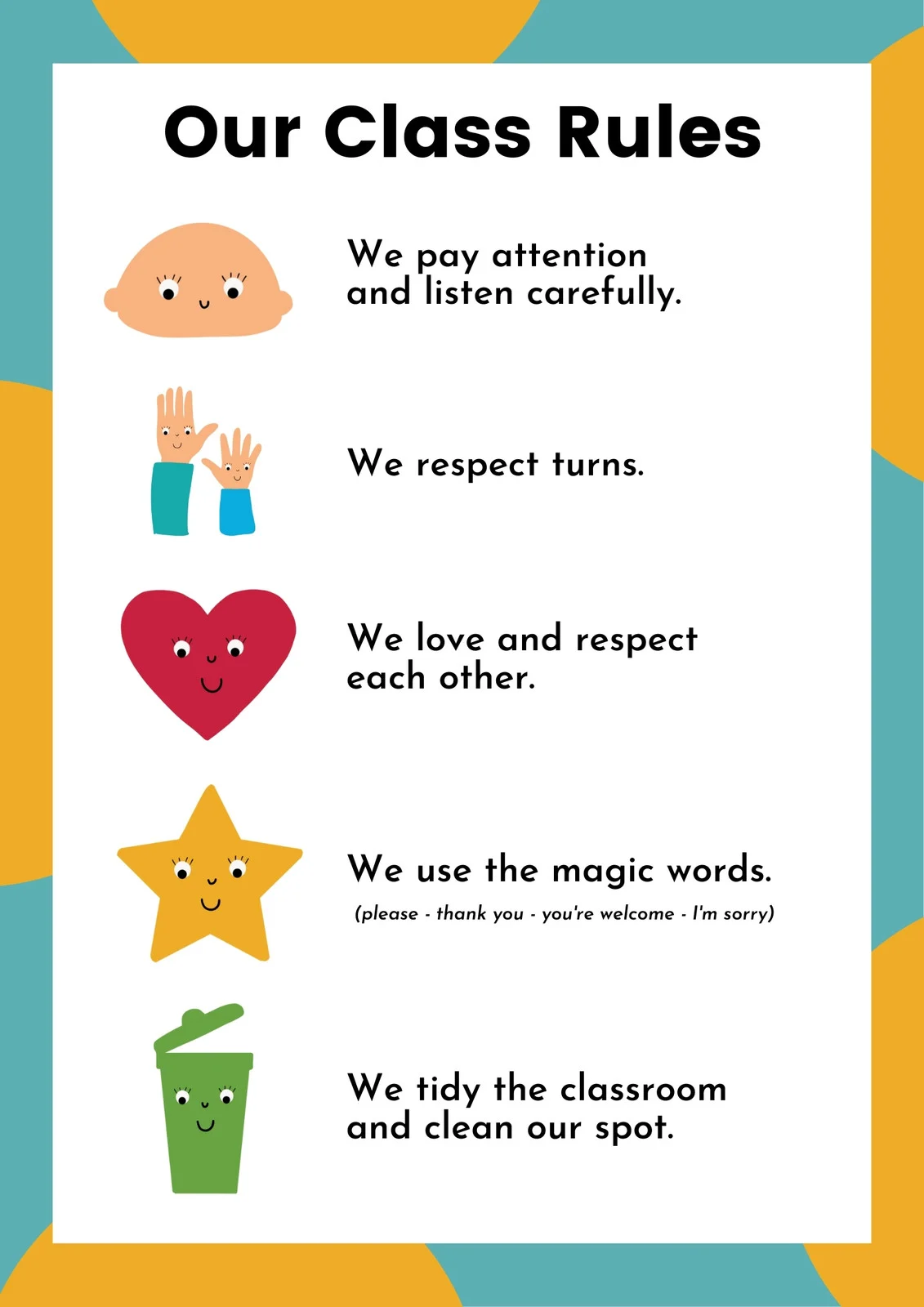 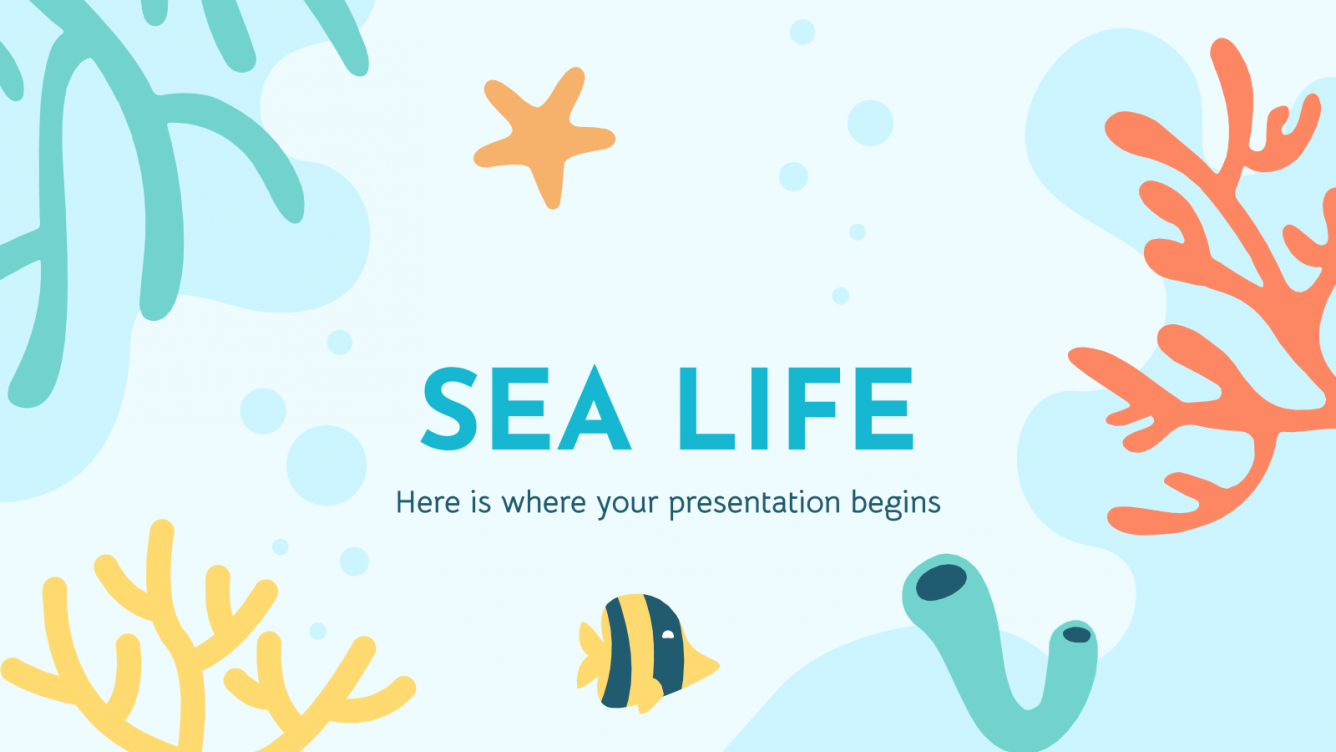 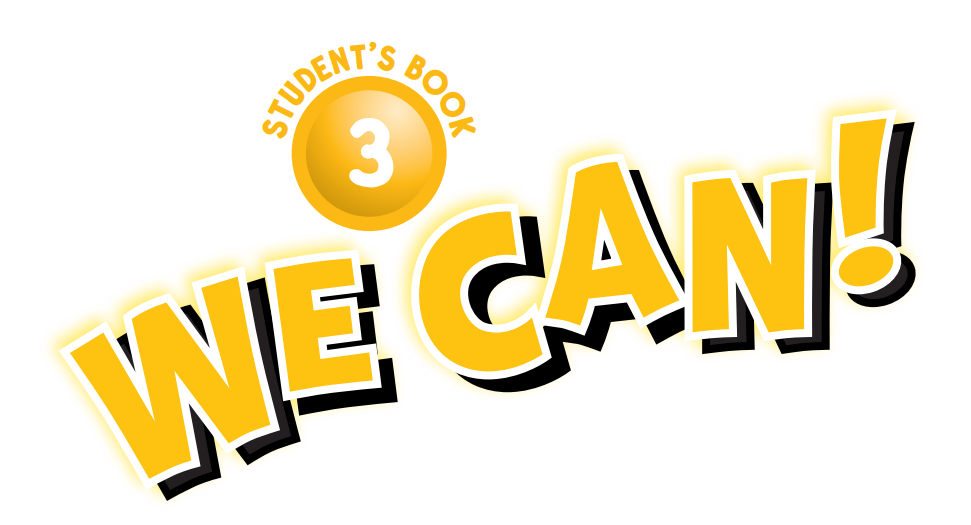 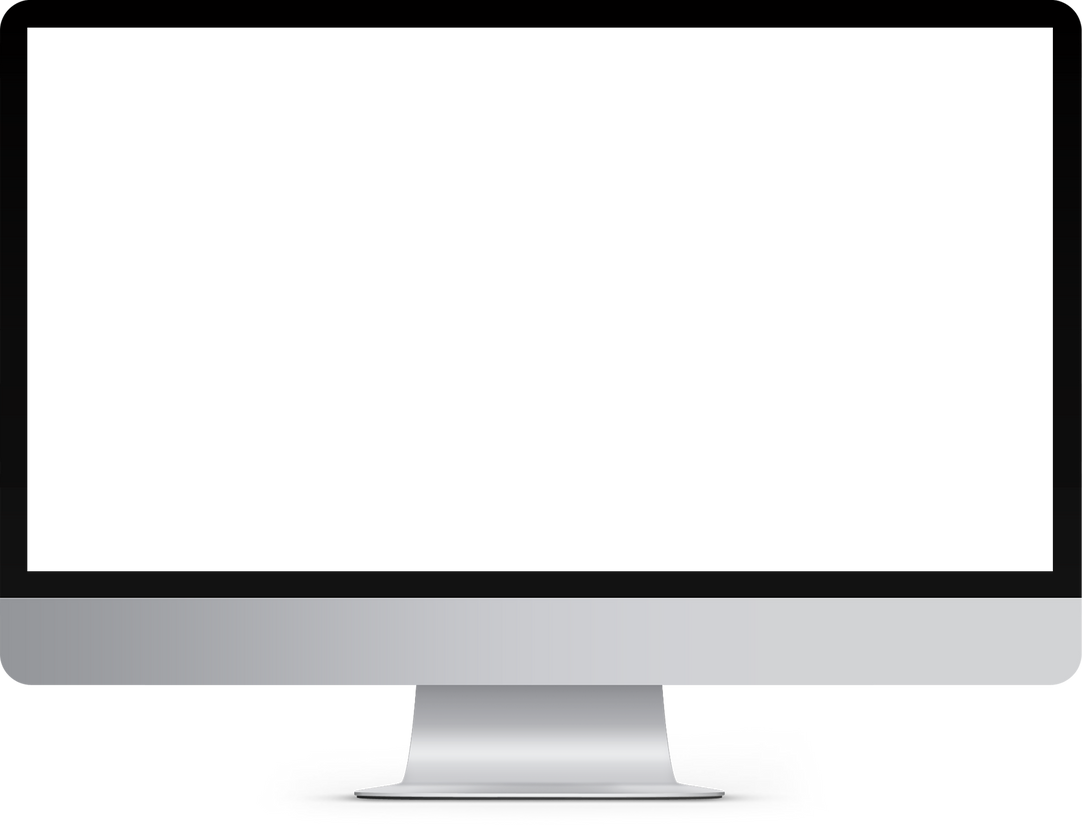 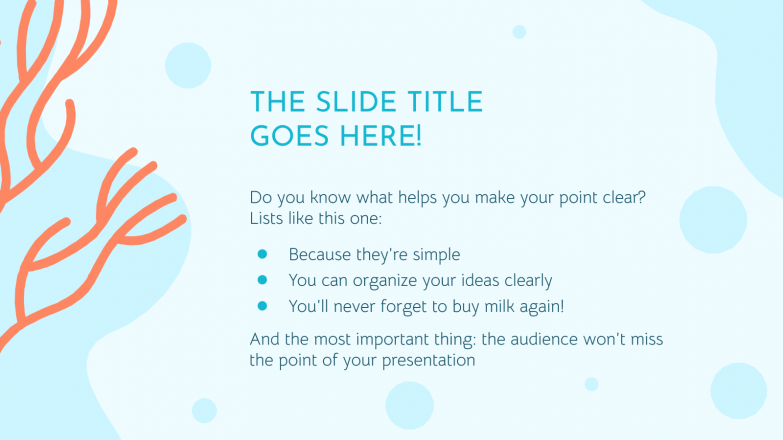 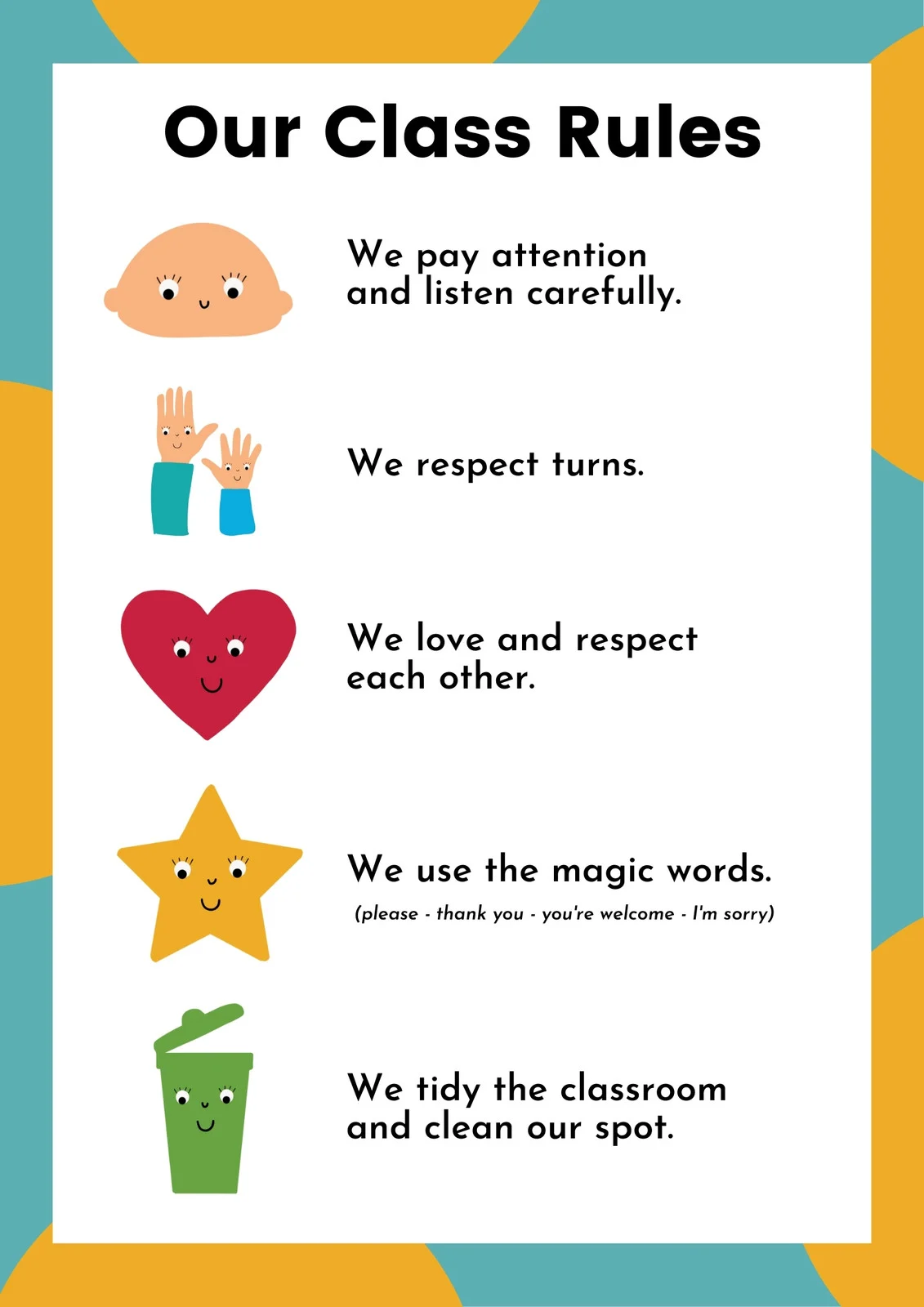 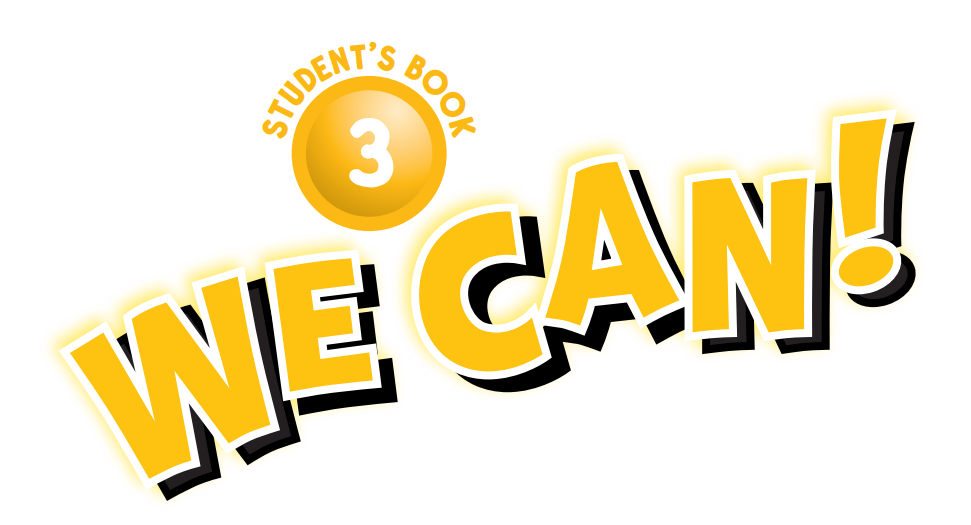 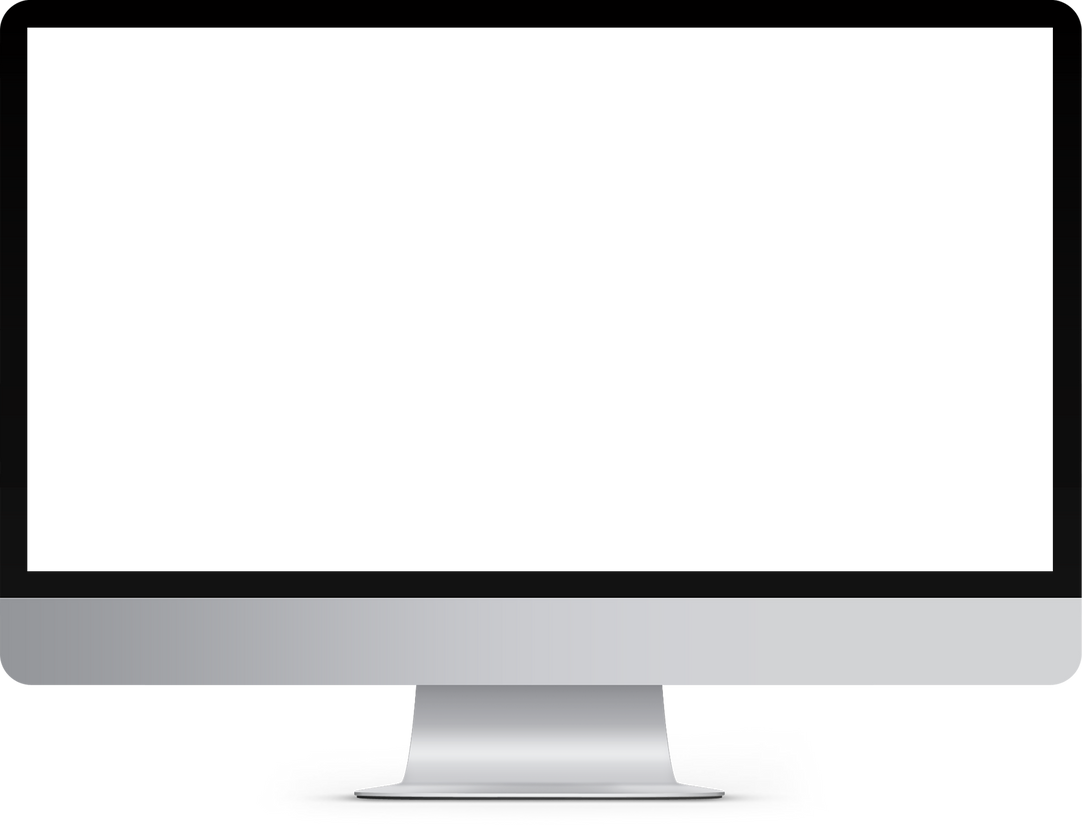 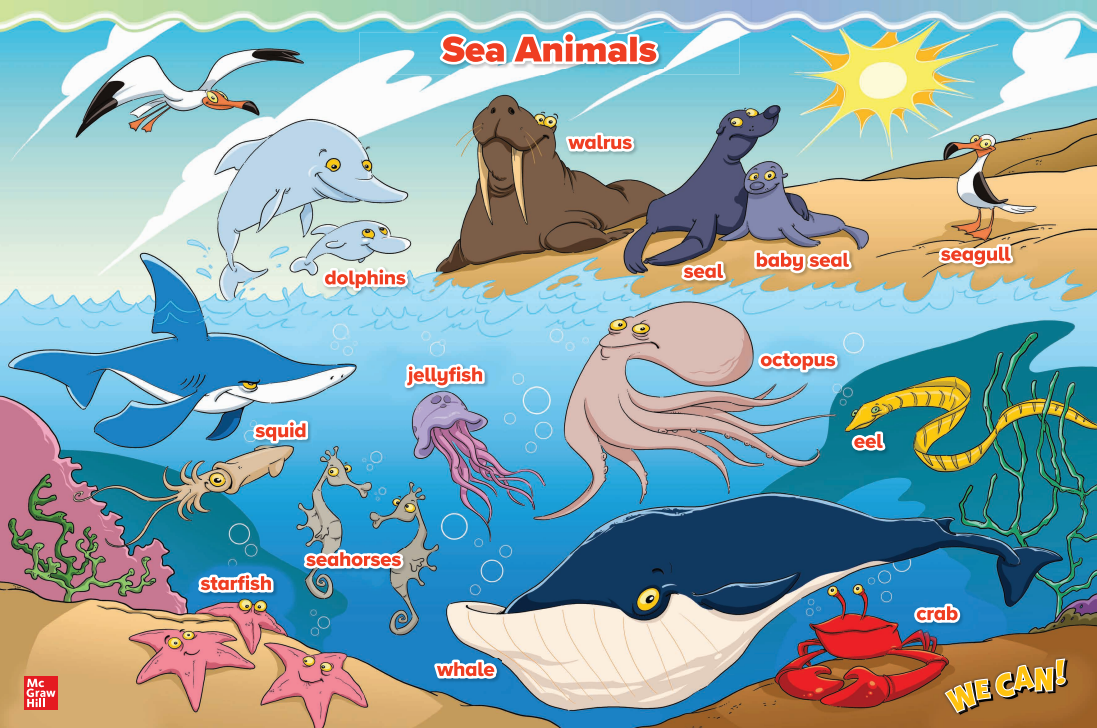 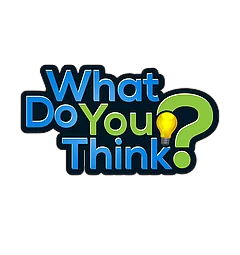 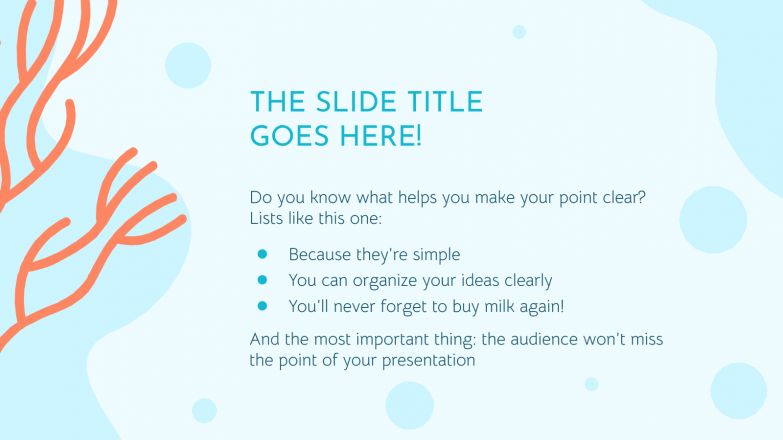 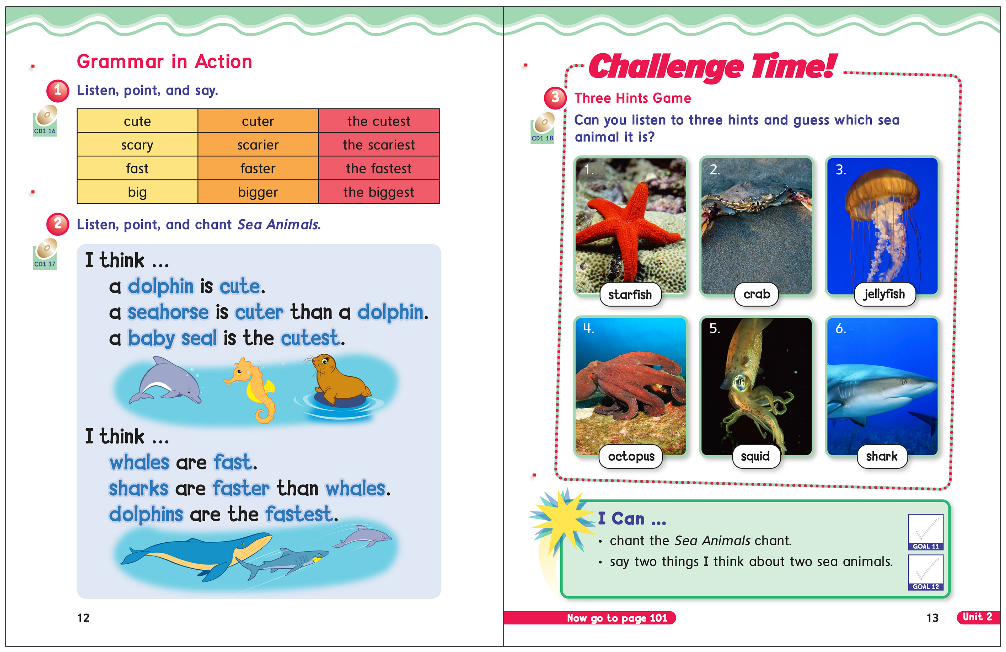 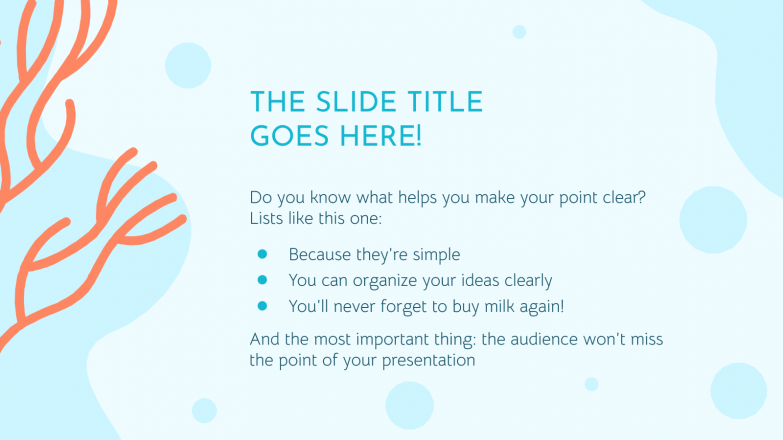 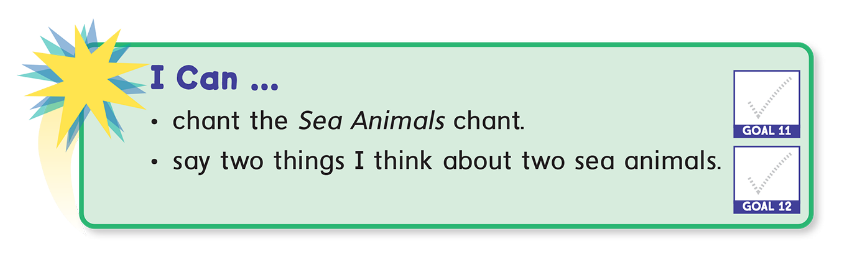 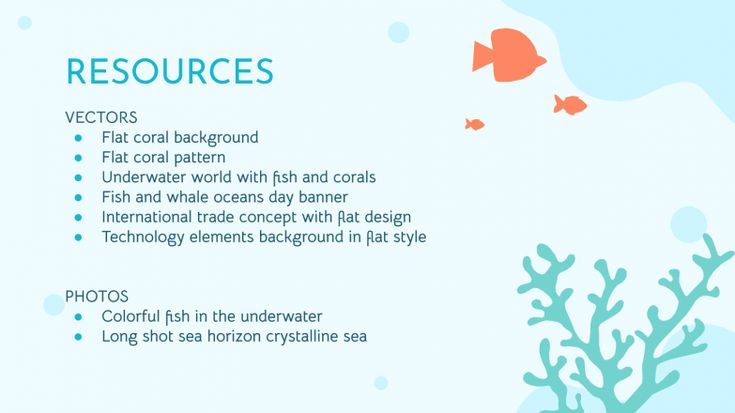 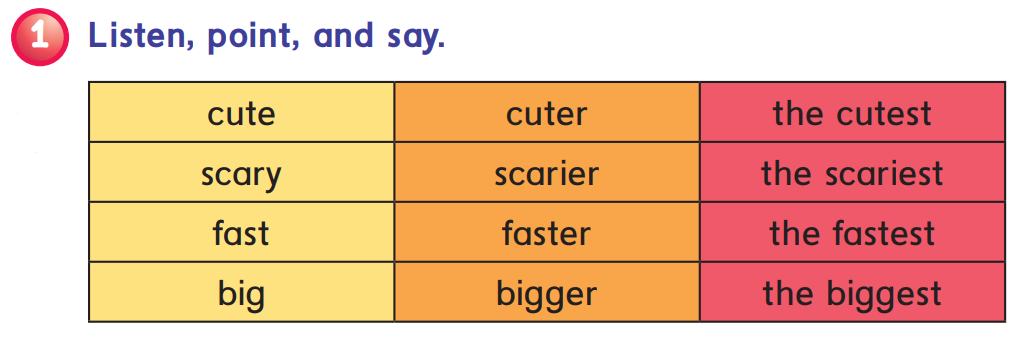 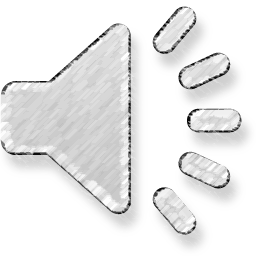 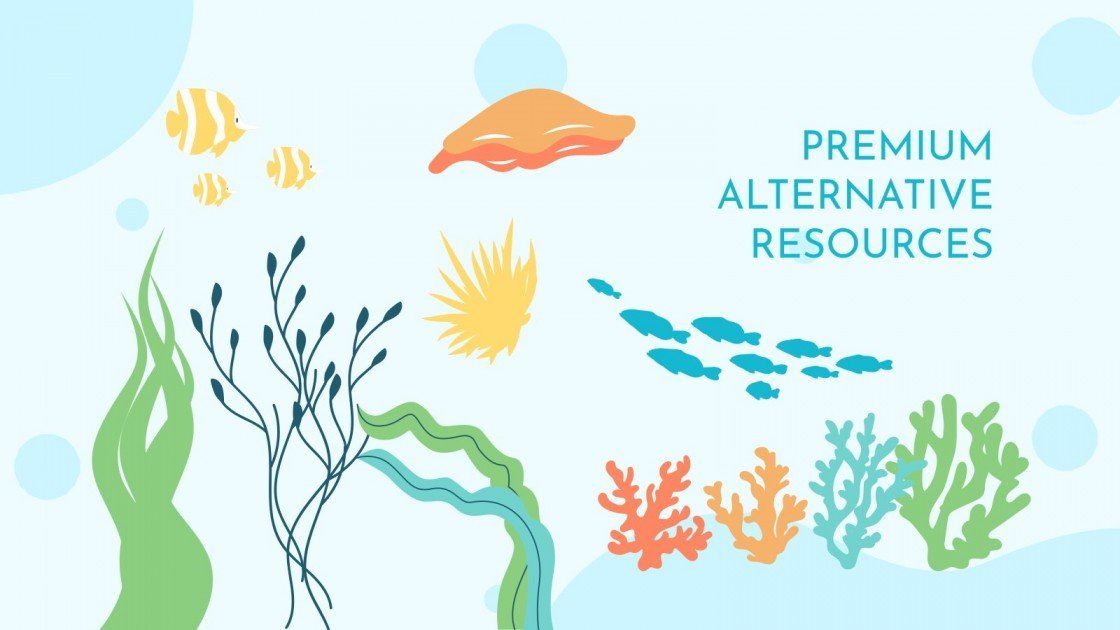 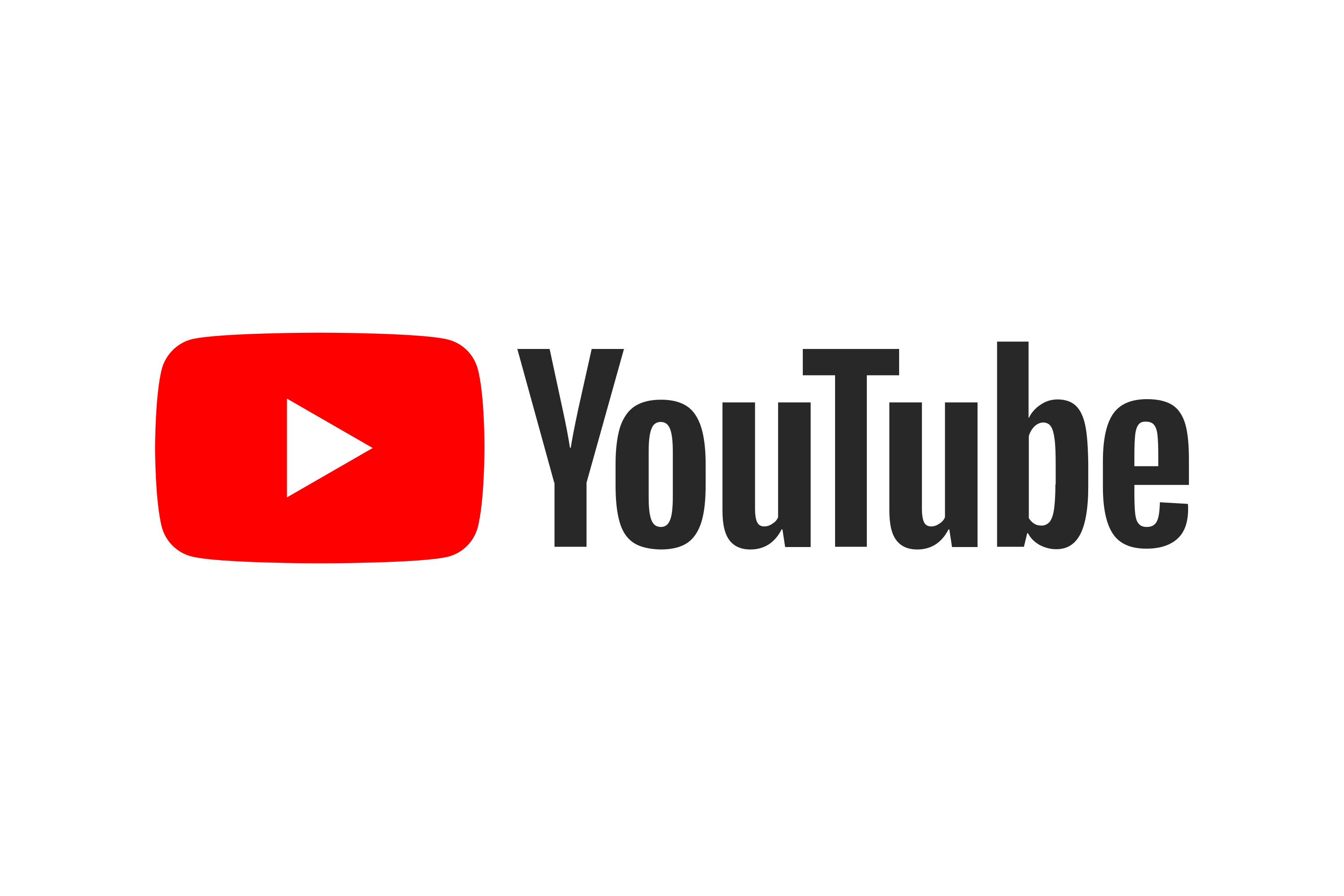 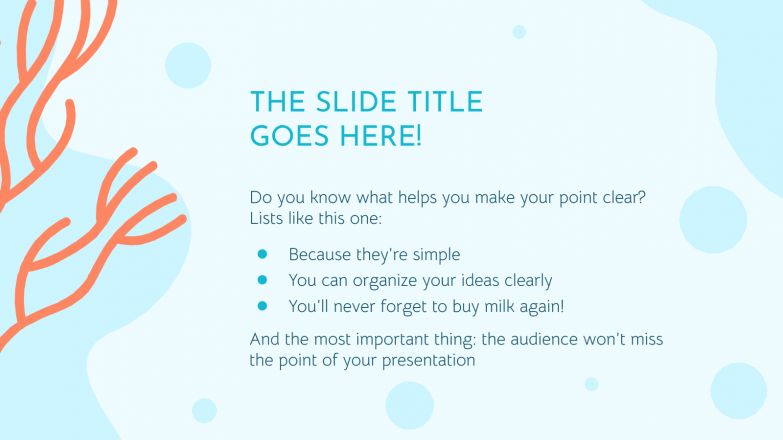 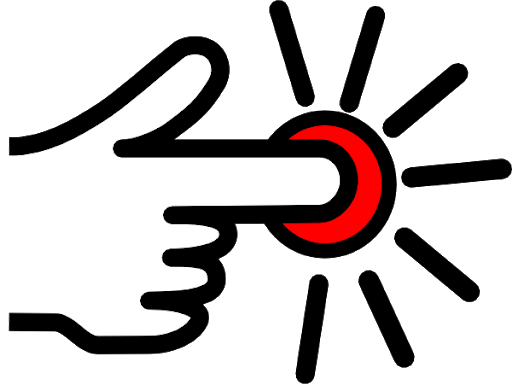 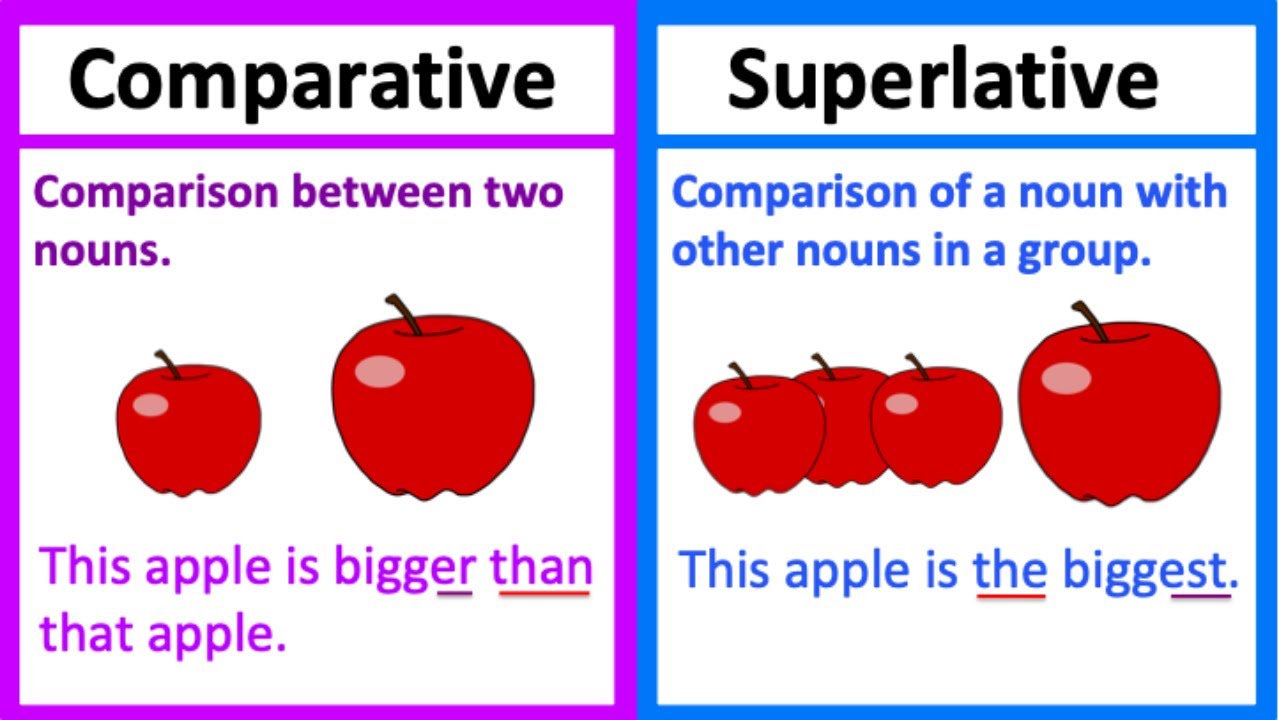 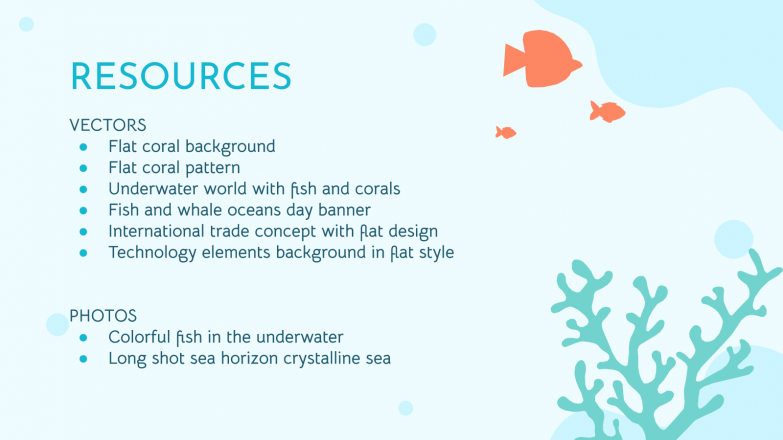 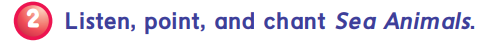 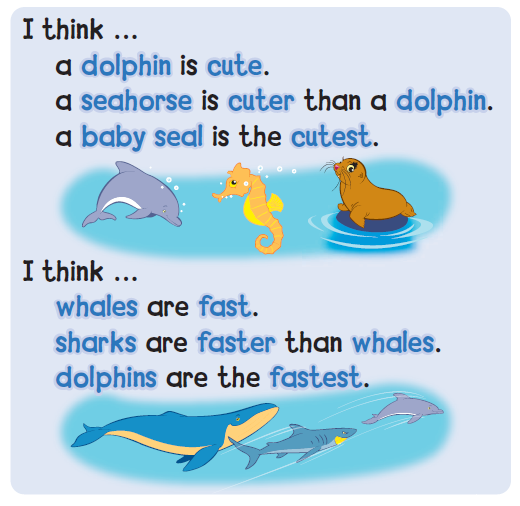 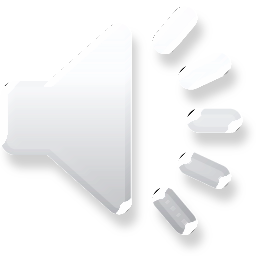 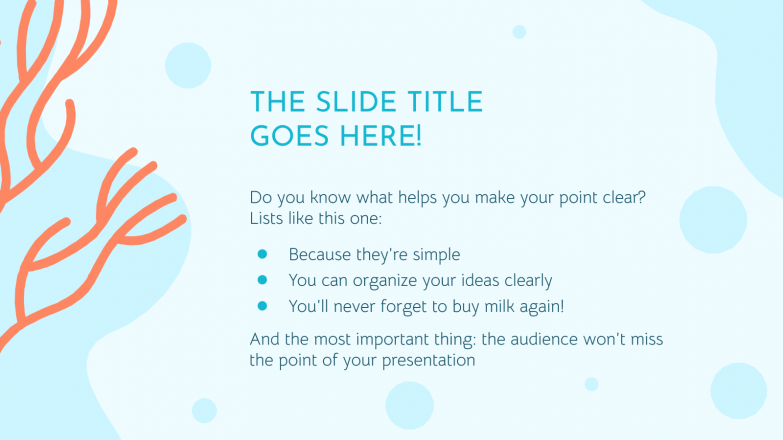 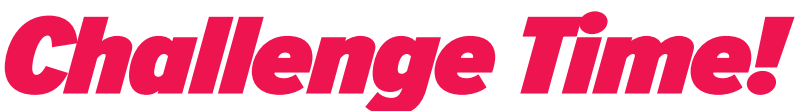 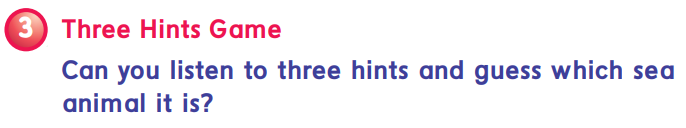 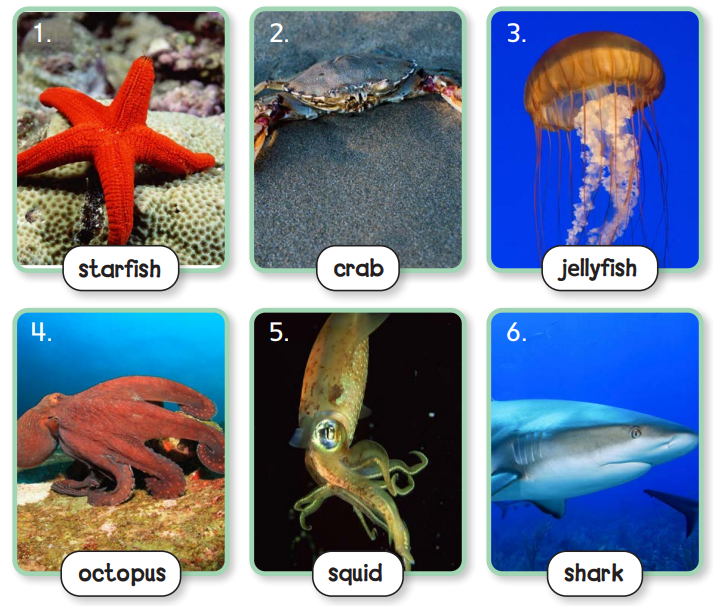 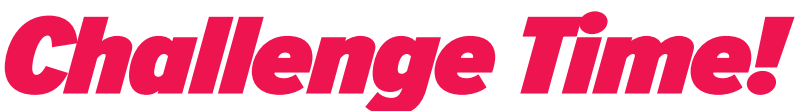 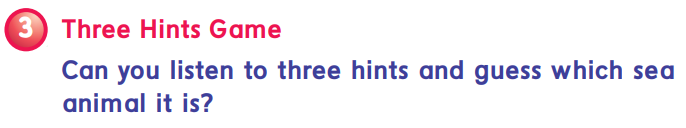 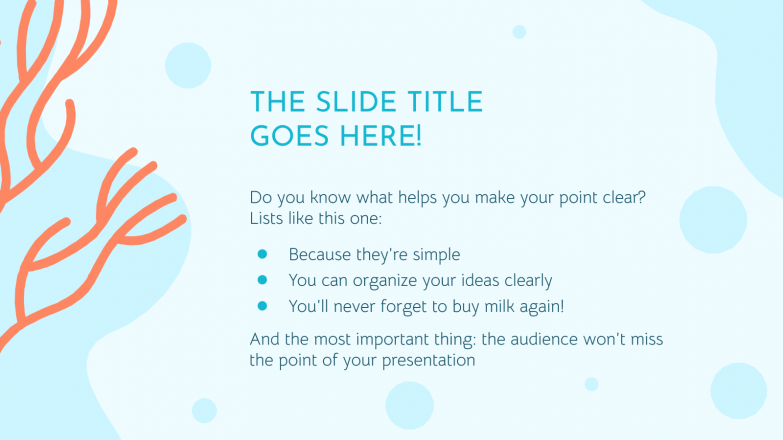 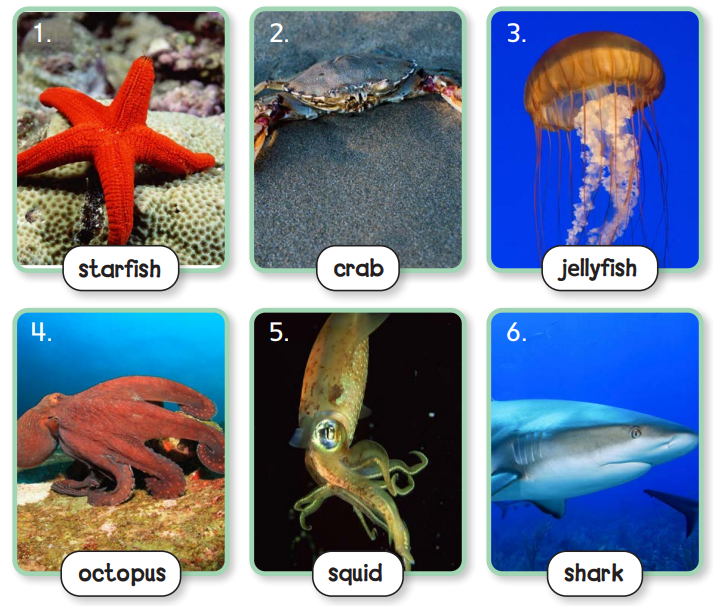 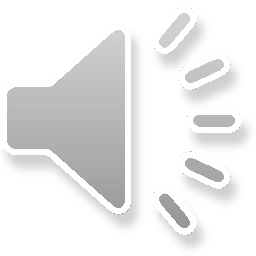 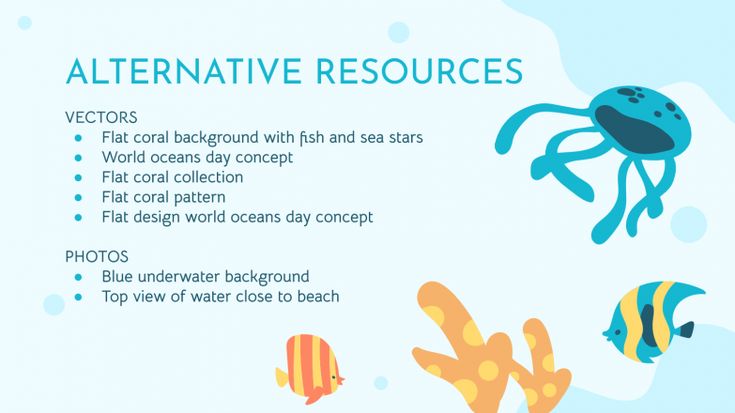 Now make a comparison : 
( big )
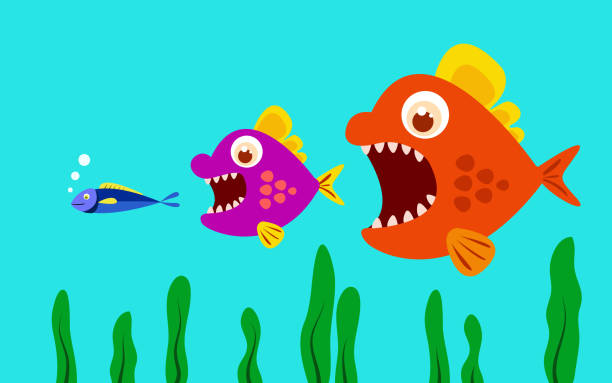 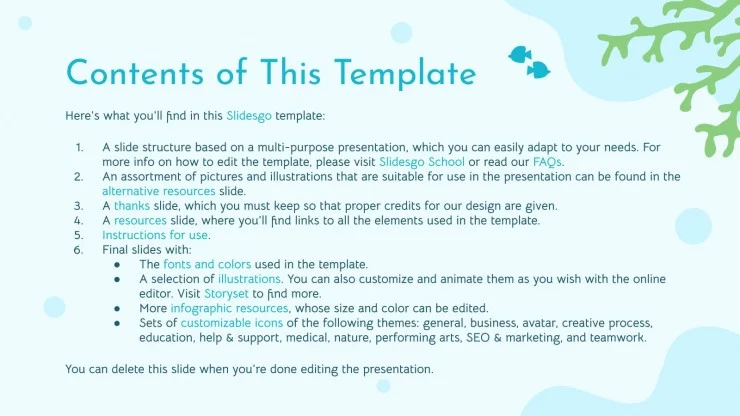 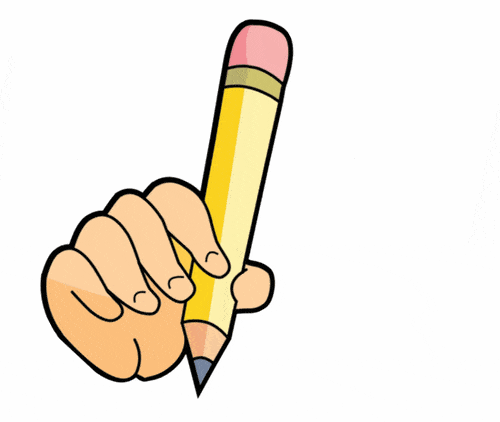 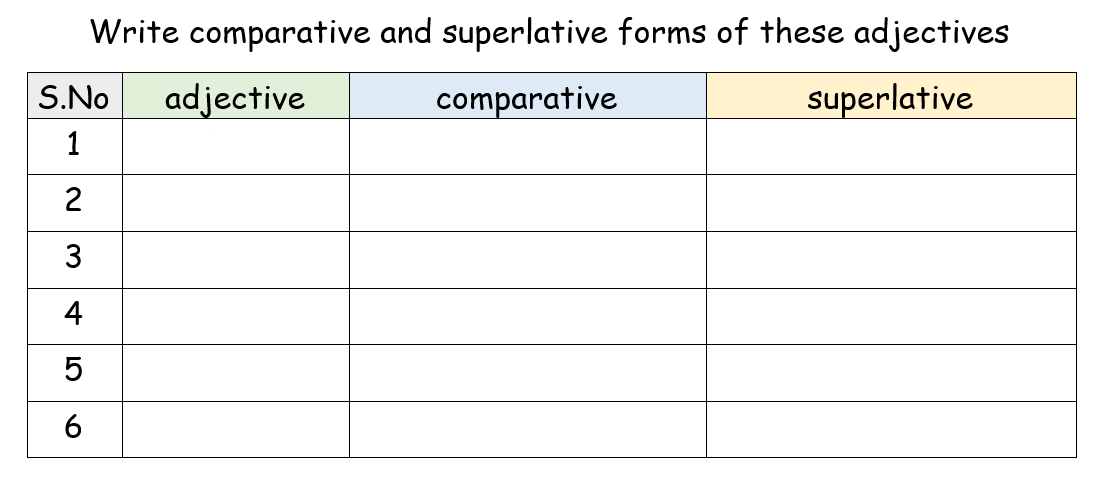 short
long
small
tall
fast
slow
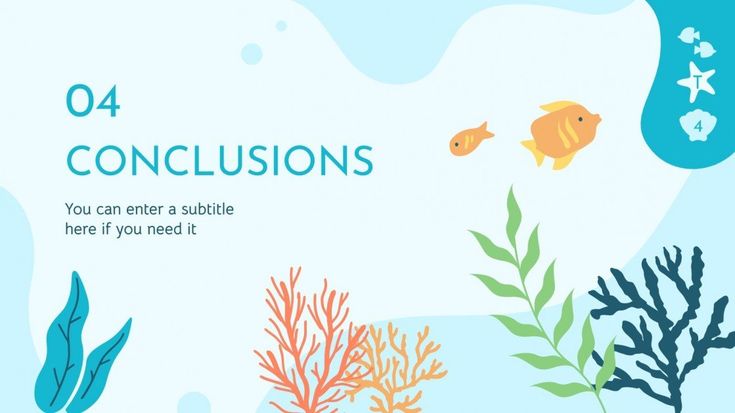 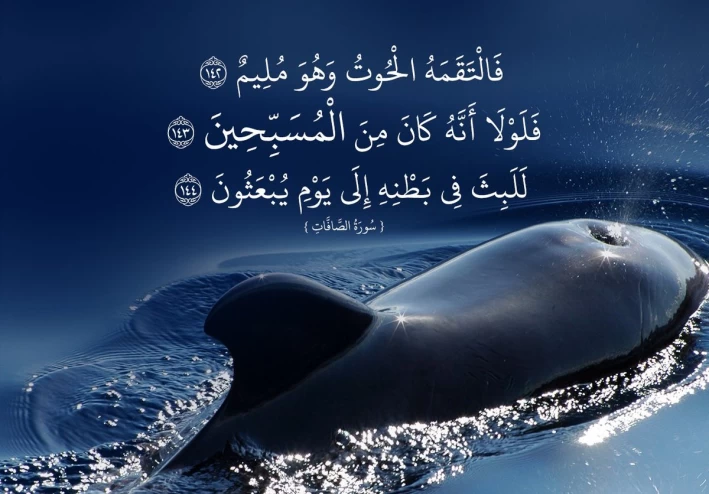 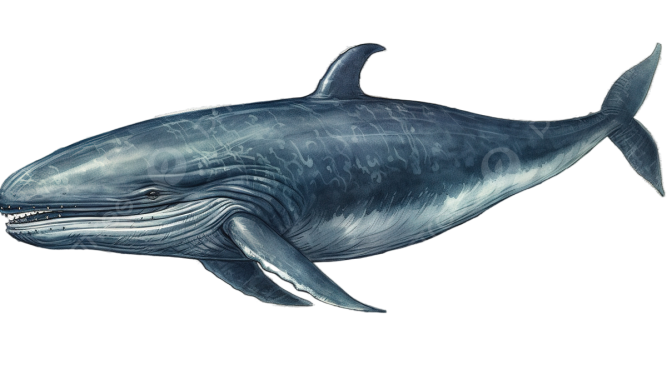 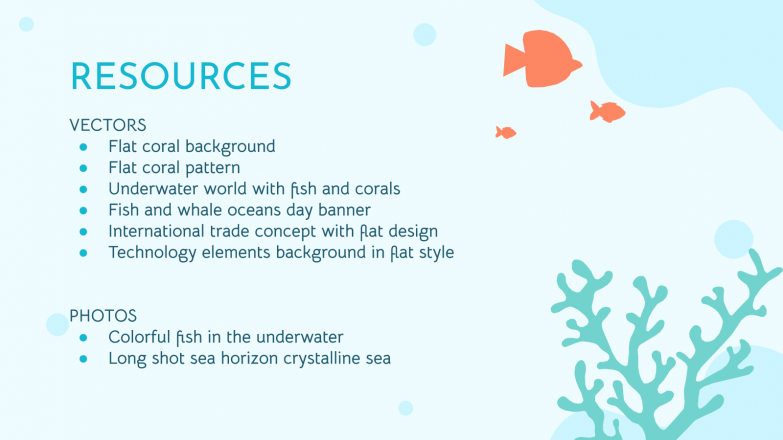 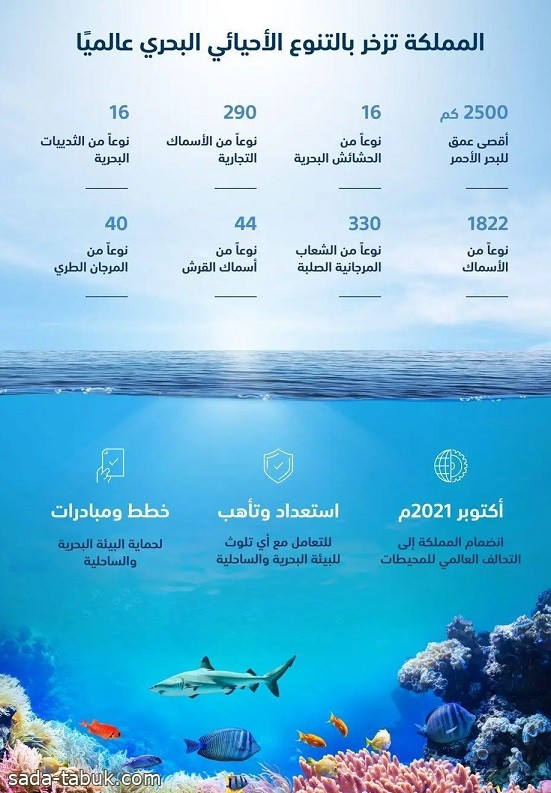 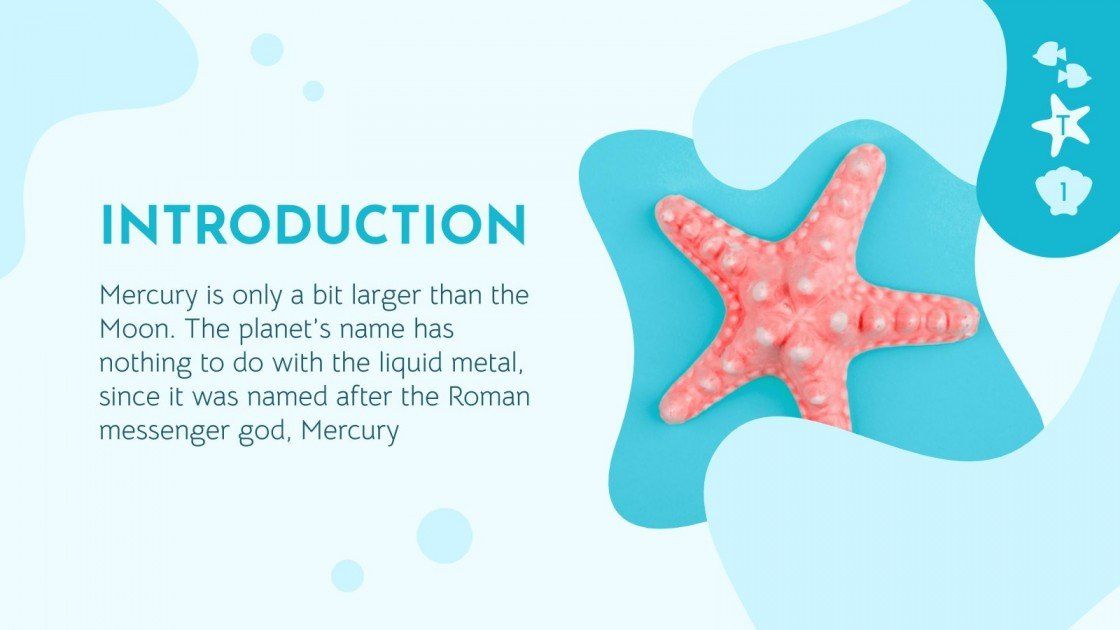 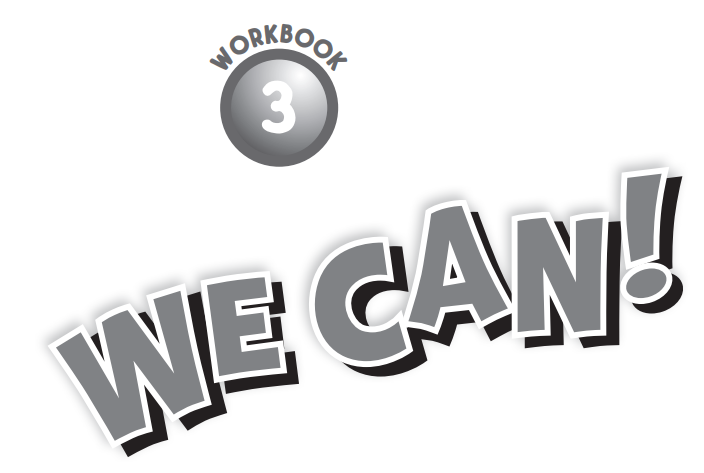 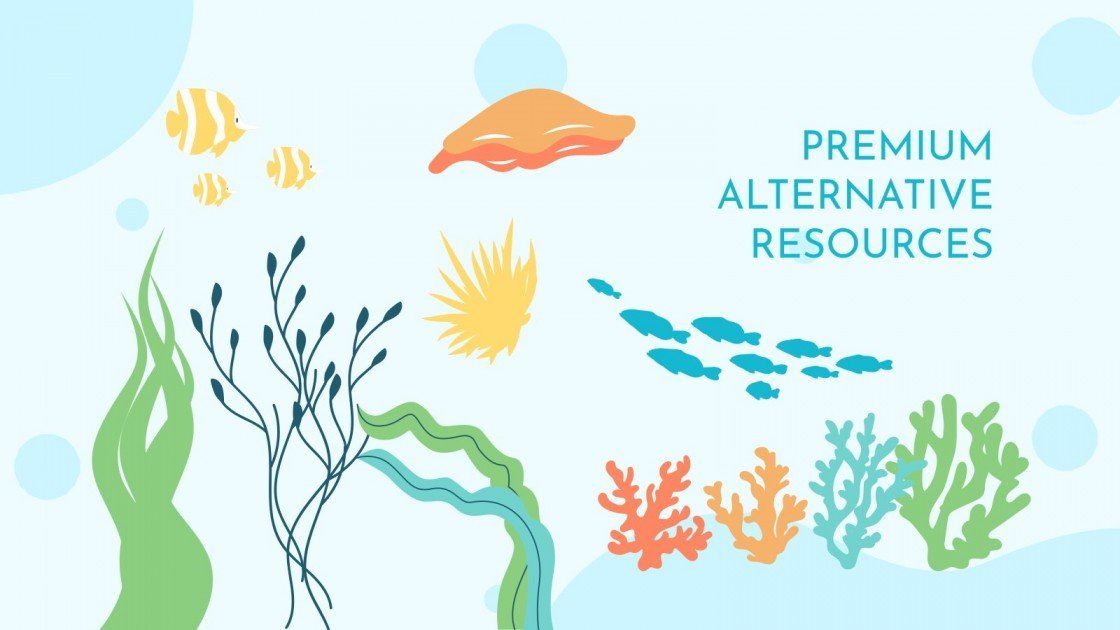 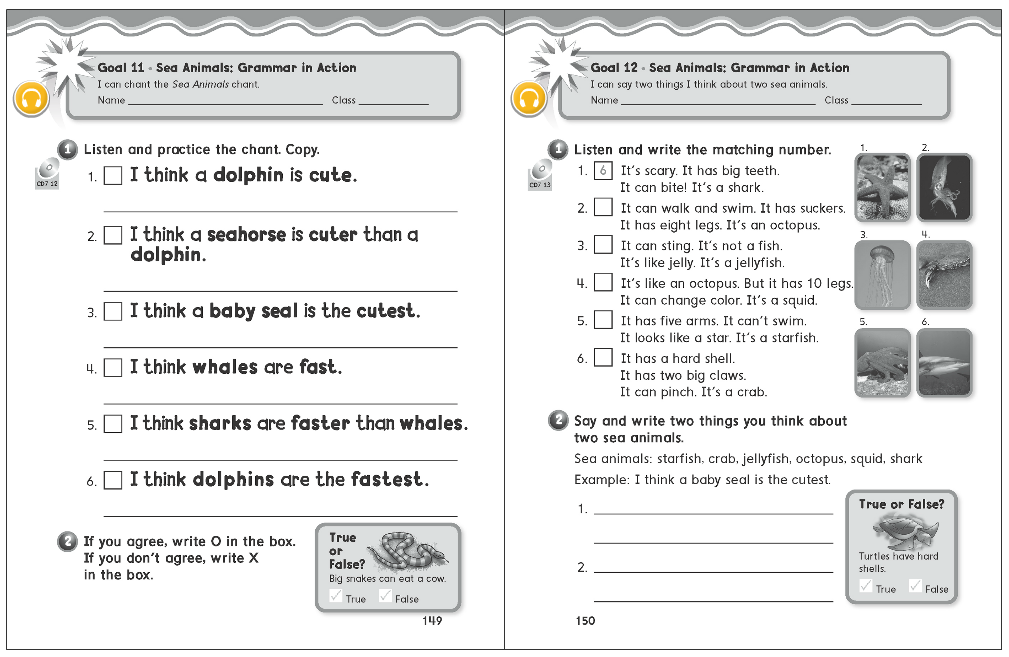 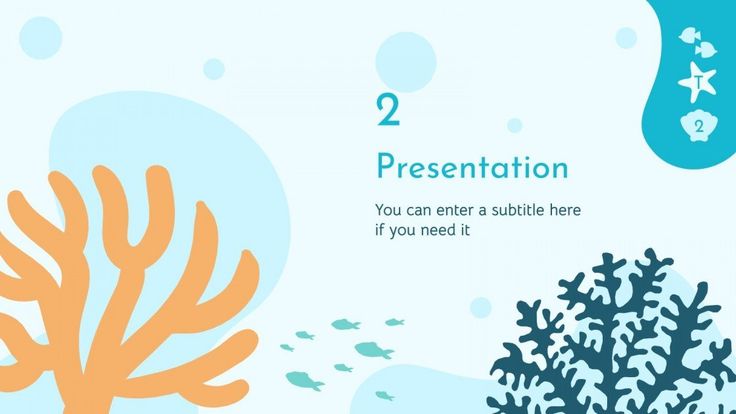 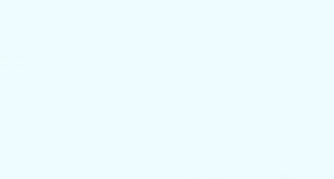 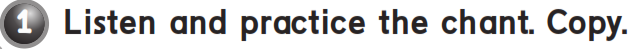 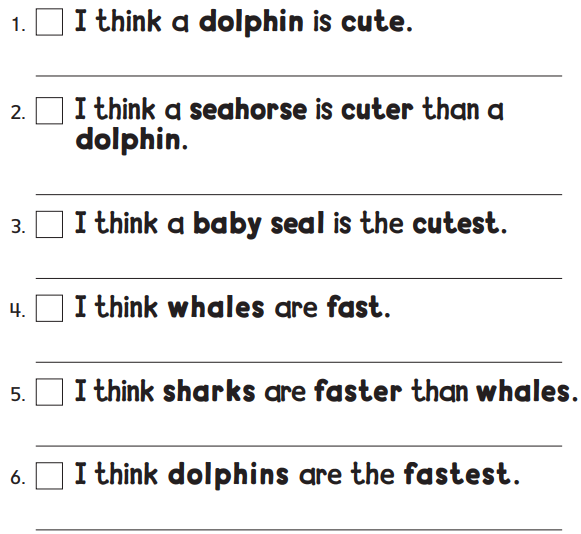 I think a dolphin is cute .
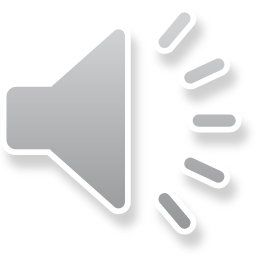 I think a seahorse is cuter than a dolphin .
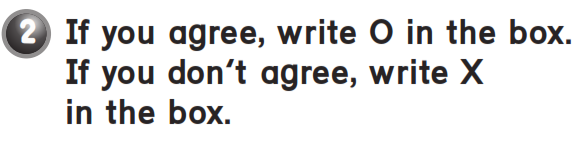 I think a baby seal is the cutest .
I think whales are fast .
I think sharks are faster than whales .
I think dolphins are the fastest .
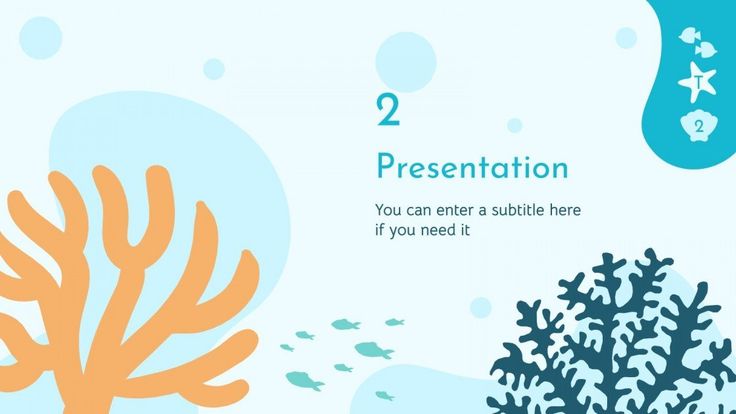 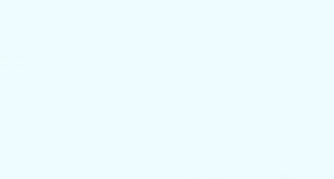 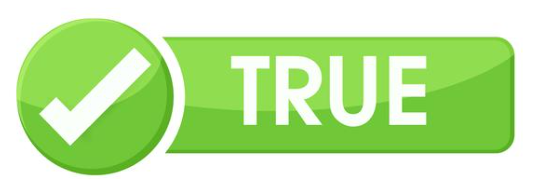 or
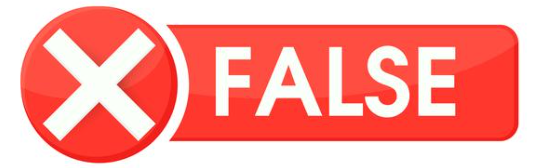 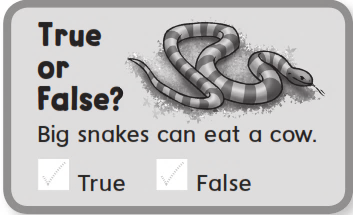 eat
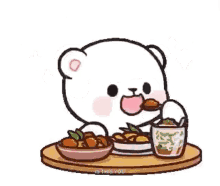 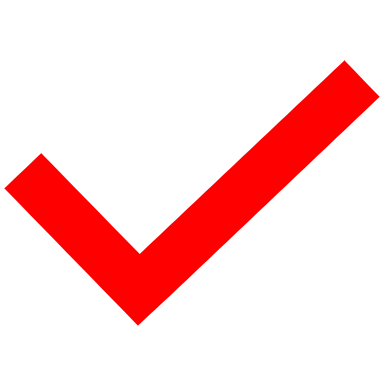 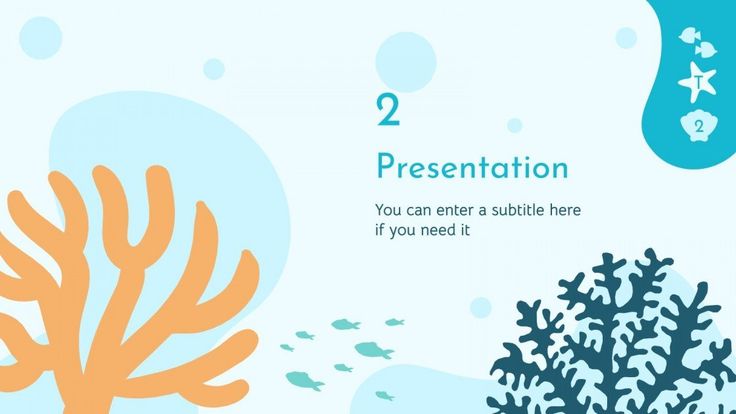 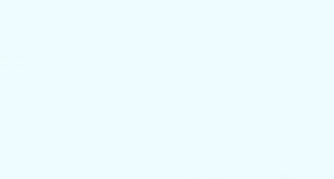 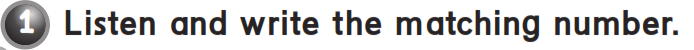 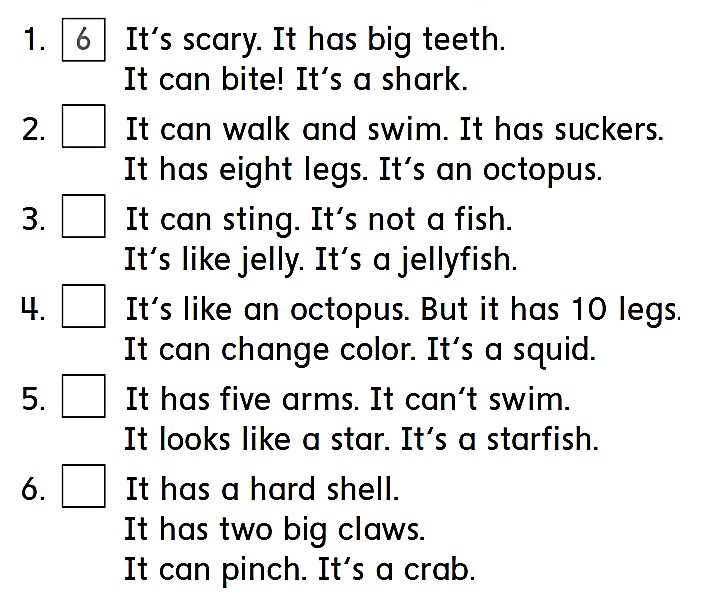 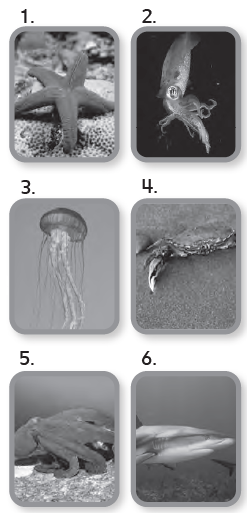 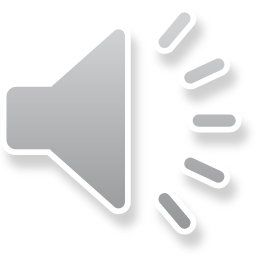 5
3
2
1
4
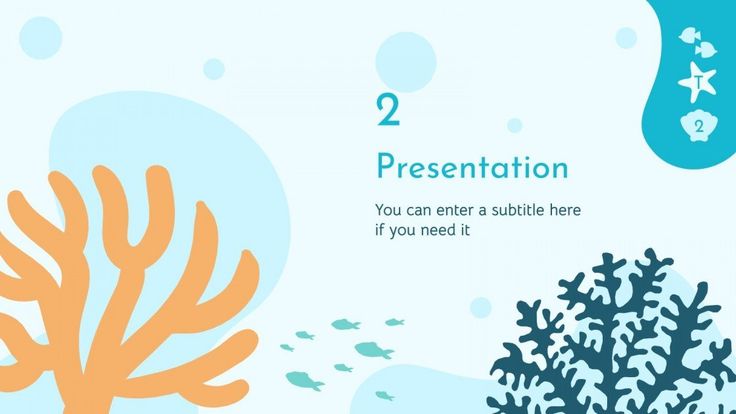 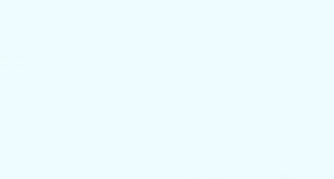 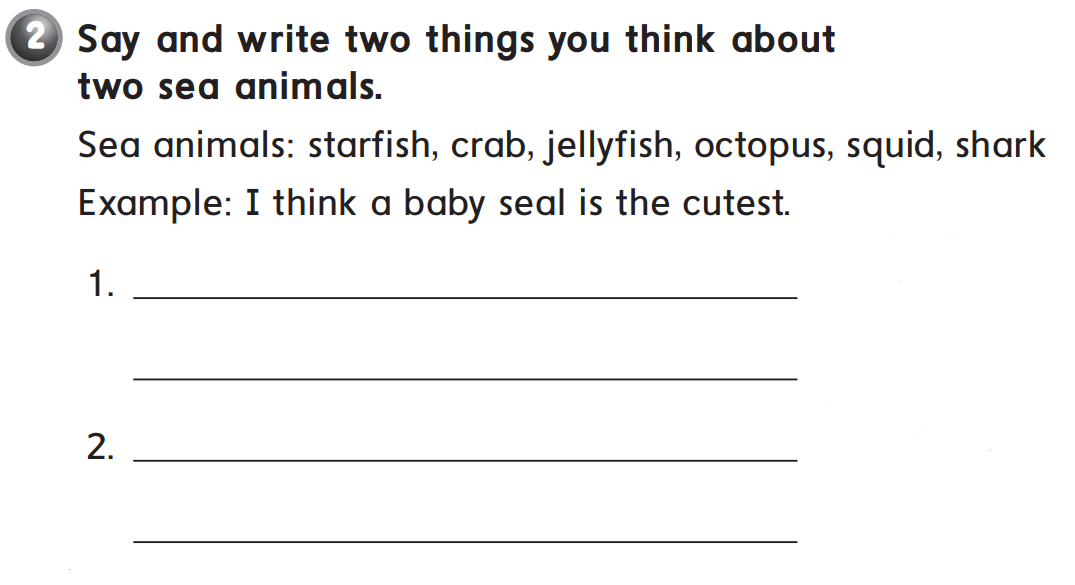 I think a seahorse is cute .
I think sharks are scary .
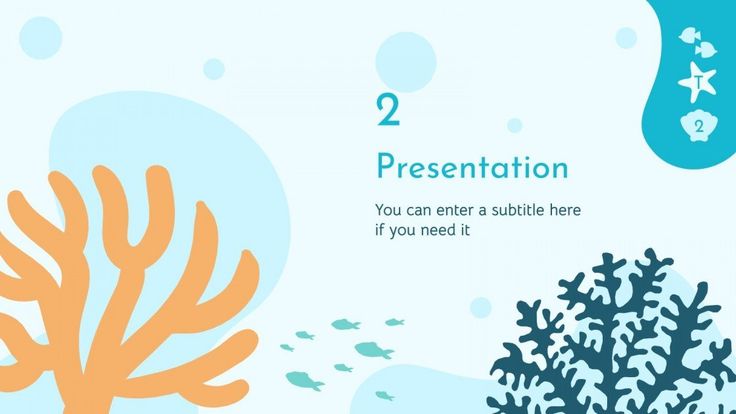 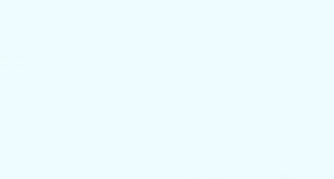 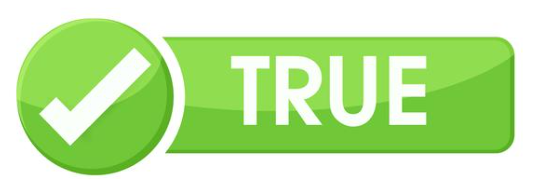 or
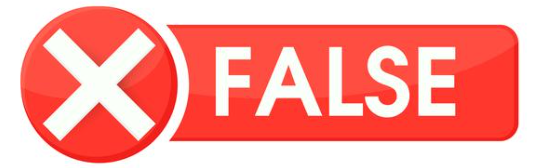 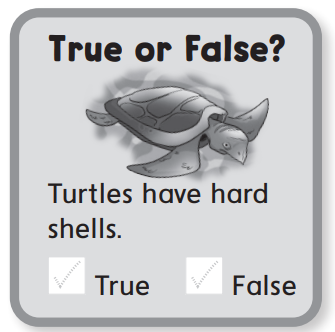 shell
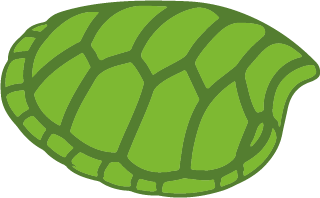 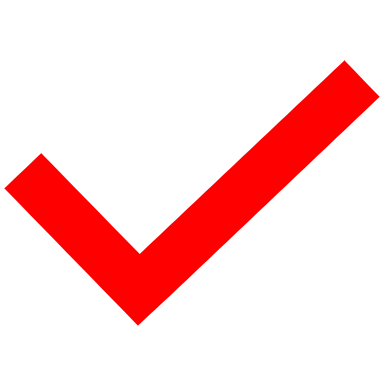 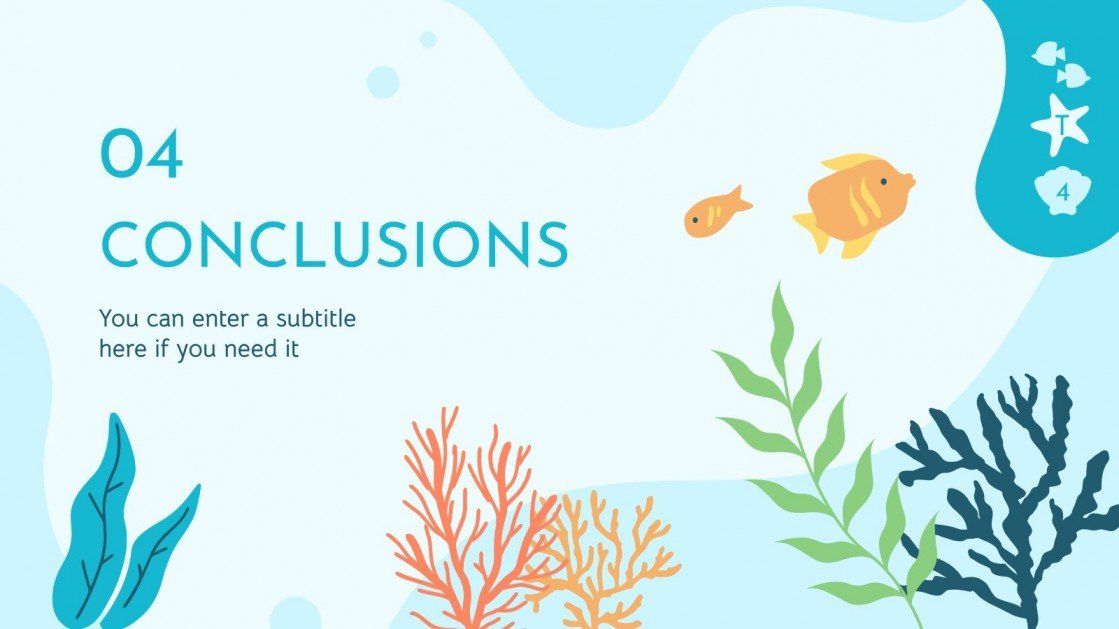 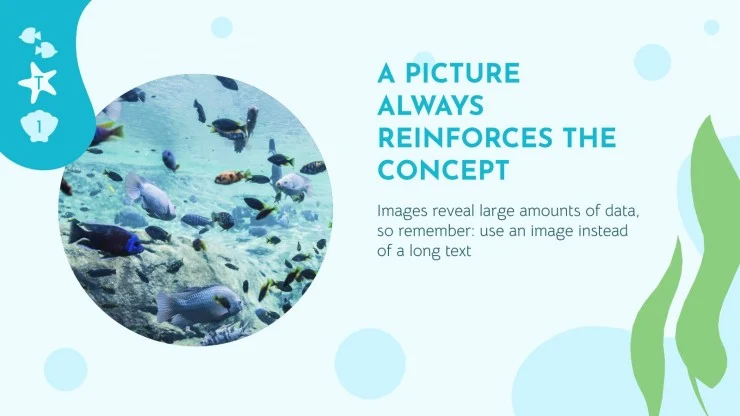